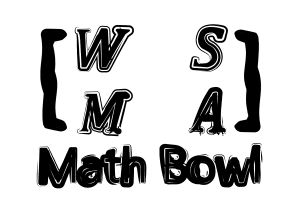 Elimination Tournament
Round 1
6th Annual WSMA Math Bowl
January 23rd, 2016
This test material is copyright © 2016 by the Washington Student Math Association and may not be distributed or reproduced other than for nonprofit educational purposes without the expressed written permission of WSMA. www.wastudentmath.org.
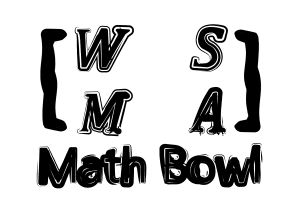 Problem 1
How many ways are there to rearrange the letters in the word MATH?
Copyright © 2016 by the Washington Student Math Association
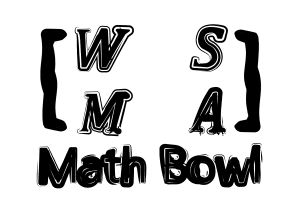 Problem 2
Copyright © 2016 by the Washington Student Math Association
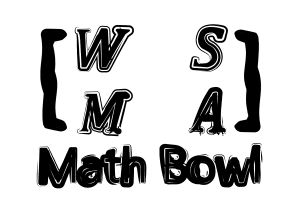 Problem 3
Copyright © 2016 by the Washington Student Math Association
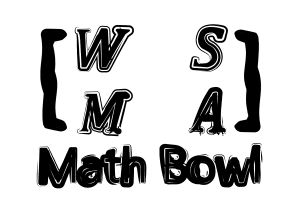 Problem 4
Copyright © 2016 by the Washington Student Math Association
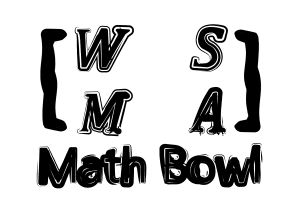 Problem 5
What is the probability of flipping exactly 2 heads in 3 coin flips?
Copyright © 2016 by the Washington Student Math Association
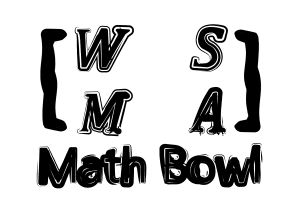 Problem 6
What is the sum of the slopes of the lines perpendicular and parallel to the line y=12x+6? Express it as an improper fraction.
Copyright © 2016 by the Washington Student Math Association
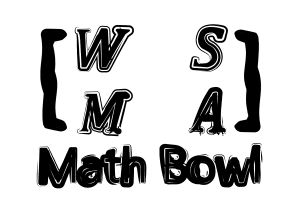 Problem 7
Copyright © 2016 by the Washington Student Math Association
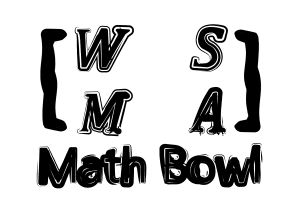 Extra Question
Copyright © 2016 by the Washington Student Math Association